21st CCLC Grant, Title IV-B: College/Career Readiness
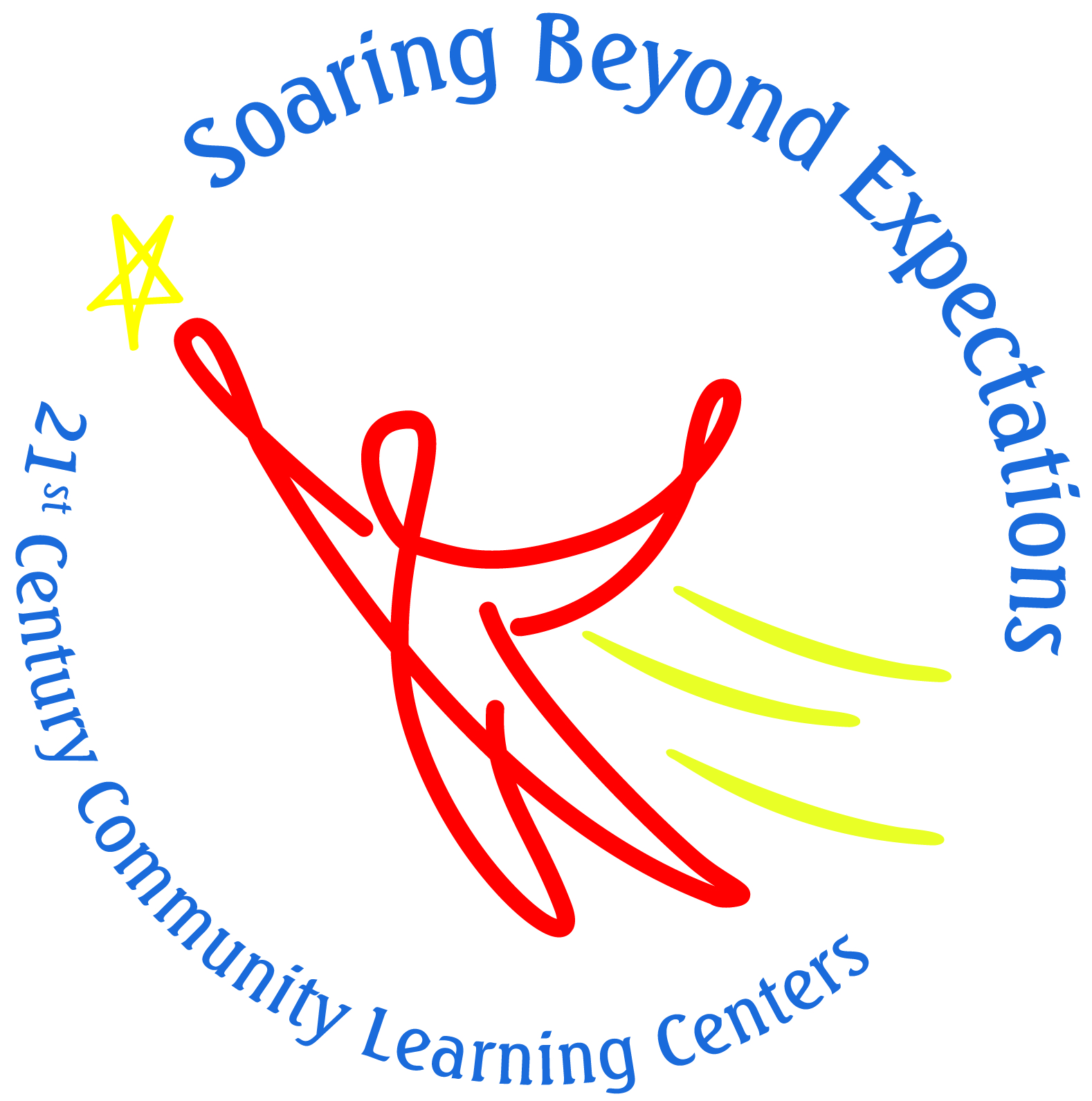 November 2, 2016
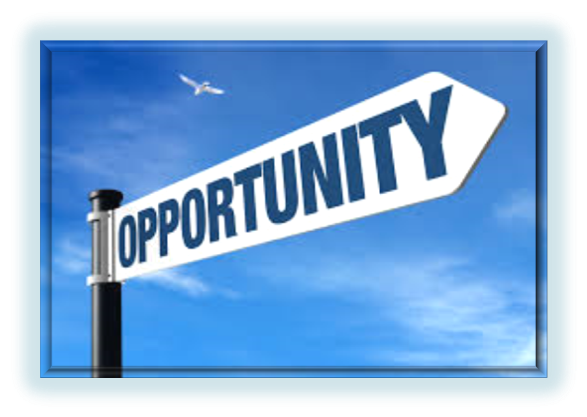 [Speaker Notes: Welcome & Introduction.

This 21st CCLC webinar is intended to help 21st CCLC grantees with connections to Career and College Ready programming for student personalized learning in 21st CCLC Afterschool programs, grades 6-12.
This is an opportunity area, that emphasizes bridges and connections with resources available at sites. 
We’ll cover basic elements in this important topic
Most importantly, we look forward to your input.

MOST IMPORTANT: Communicate in this session, learn new ideas from current and prior grantees – program examples, preparation examples to help prepare for this Career and College Ready opportunity.]
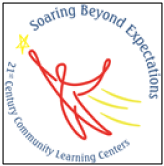 Agenda
What connection does the 21st CCLC grant have to College/Career Readiness?  (CCR)

The purpose of the CCR inventory that was sent 

Definition of CCR

Sharing of best practices

Request to participants: What supports could be provided that would encourage further alignment with CCR efforts at each site?
[Speaker Notes: Kay categories to follow --]
Connecting 21st CCLC & CCR
“College & Career Readiness (CCR)” is in NCLB. 

CCR is in ESSA (as a part of “high-quality education.”)

CCR is alive & well. 

In ESSA, districts will have to “facilitate effective transitions” from MS to HS & from HS to postsecondary education or work – 
Districts must help students gain skills, knowledge & expertise needed for postsecondary success & skills for in-demand occupations or industries.
[Speaker Notes: Making the Connection -- 
The term “college and career readiness,” a popular topic in the past eight years under NCLB -- and part of earlier reauthorization bill drafts, was scrubbed as an objective of the law. So what happened?
It’s important to look at the purpose of the ESSA, which is a departure from the previous bill—known as No Child Left Behind (NCLB)—and the U.S. Department of Education’s recent waivers from the existing law. 
NCLB and the waivers emphasized student learning as measured by the state's academic achievement standards and annual assessments. 
The ESSA, on the other hand, seeks to ensure that “all children receive a high-quality education” and that districts work to “close student achievement gaps.” 
The Every Student Succeeds Act (ESSA) replaces No Child Left Behind (NCLB) and affords states greater flexibility. The new law extends the promise of an excellent, well-rounded education to every student, regardless of race, family income, home language, or disability. ESSA encourages schools and educators to innovate and create systems that address local needs.
The purpose of the ESSA is more holistic than its predecessors, and this changes the way our nation addresses the goal of “college and career readiness.” It has to fit into this broader concept of “high-quality education.”
student, regardless of race, family income, home language, or disability. ESSA encourages schools and educators to innovate and create systems that address local needs
Despite the lack of mention by name, the goal of college and career readiness is still alive and well. Under the ESSA, districts are required to submit a plan to implement a “well-rounded” program of instruction that will identify students who may be at risk of academic failure and improve the overall school conditions for student learning.]
Purpose of the CCR Inventory
Inventory Tool
Opportunity to refresh, not assess
 Reflect on opportunities
 Consider intense needs of incoming youth by levels (6-12)
 Personalize Career Learning 
 Consider bridges & connections
 Not to overload but to connect
[Speaker Notes: This slide is intended to clarify – the purpose of the Inventory sent out over a week ago.

The Inventory sent out to grantees was to a way to “refresh” 21st CCLC program thinking around these CCR elements. 


The inventory cited options that may be nearby but are not entirely Programs of Study or formal CTE coursework – instead – it was to gather information about CCR options that may be 
 
Many grantees starting year #4 have proposed approaches to CTE as part of their proposal.]
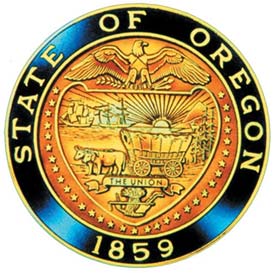 College & Career Readiness Definition for Oregon
College-and-Career-Ready Oregonians have acquired knowledge, skills, and professional behaviors that provide a starting point to enter and succeed in workplace, career training, or college courses leading to certificates or degrees.
Sharing of Best Practices
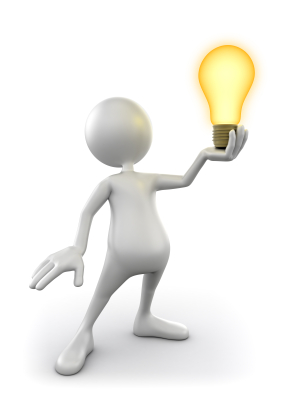 Request to 21st CCLC Participants
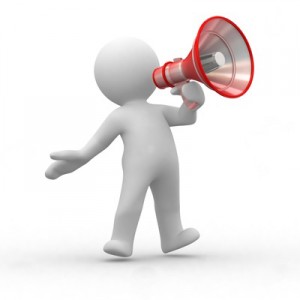 [Speaker Notes: Request to participants re: what supports could be provided that would encourage further alignment with CCR efforts at each site]
You for Youth (http://y4y.ed.gov)
[Speaker Notes: The You for Youth web page –– is specifically designed by US ED 21st CCLC – to provide free resources to 21st grantees nationwide – 
These are some of the available free resources for 21st CCLC programs --]
This webinar recording will be posted
http://triwou.org/projects/cclc/eventlist/webinars


Marnie Jewell
Education Specialist
Career Education & Human Resources CTE 
Office of Teaching and Learning
Oregon Department of Education
255 Capitol St NE | Salem, Oregon 97310
Ph: 503-378-5125 | Fx: 503-378-5156
Email: Marnie.Jewell@ode.state.or.us
[Speaker Notes: Dexter McCarty Middle School SUN
10/27/2016 4:26 PM View respondent's answers Categorize as... œ
 
Lincoln Savage Middle School
10/26/2016 8:29 AM View respondent's answers Categorize as... œ
 
Fleming middle school
10/25/2016 9:07 PM View respondent's answers Categorize as... œ
 
Gordon Russell Middle School
10/24/2016 1:41 PM View respondent's answers Categorize as... œ
 
Centennial High SUN School
10/24/2016 1:33 PM View respondent's answers Categorize as... œ
 
Clear Creek Middle School
10/24/2016 11:10 AM View respondent's answers Categorize as... œ
 
Salem-Keizer Education Foundation
10/24/2016 9:49 AM View respondent's answers Categorize as... œ
 
FACES
10/24/2016 9:25 AM View respondent's answers Categorize as... œ
 
David Douglas High School
10/24/2016 7:57 AM View respondent's answers Categorize as... œ
 
Ponderosa Middle and Klamath Union High School
10/24/2016 7:54 AM View respondent's answers Categorize as... œ
 
Marnie Jewell
Education Specialist
Career Education and Human Resources CTE | Office of Teaching and Learning
Oregon Department of Education | 255 Capitol St NE | Salem, Oregon 97310
Ph: 503-378-5125 | Fx: 503-378-5156
Email: Marnie.Jewell@ode.state.or.us | Web: http://www.ode.state.or.us]
Federal Systems Team
Director:		
Theresa Richards
Education Specialists:	
Russ Sweet, Team Lead, Monitoring, Titles I-A & I-D, Private Schools, Budget Narrative Approvals
Melinda Bessner, Title I-A, Monitoring, REAP, RLIS, COPs, Schoolwide Planning, Budget Narrative Approvals
Dona Bolt, McKinney Vento Statewide (Homeless Education) 
Lisa Plumb, Title I-A, Monitoring, COPs, Budget Narrative Approvals
Pete Ready, Title IV-B, 21st Century Community Learning Centers
Support Staff 
Emily Swope
Stacie Ankrum
Ann Kaltenbach